企业发展历程时间轴
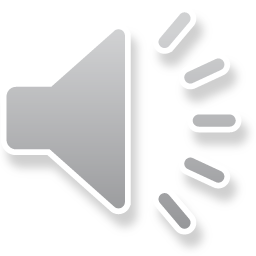 TIME COURSE OF DEVELOPMENT
发展历程时间轴
Time course of development
Lorem ipsum dolor sit amet, consectetur adipiscing elit, sed do eiusmod tempor minim veniam, quis nostrud
Lorem ipsum dolor sit amet, consectetur adipiscing elit, sed do eiusmod tempor minim veniam, quis nostrud
2021年
2021年
2021年
2021年
2021年
Lorem ipsum dolor sit amet, consectetur adipiscing elit, sed do eiusmod tempor minim veniam, quis nostrud
Lorem ipsum dolor sit amet, consectetur adipiscing elit, sed do eiusmod tempor minim veniam, quis nostrud
Lorem ipsum dolor sit amet, consectetur adipiscing elit, sed do eiusmod tempor minim veniam, quis nostrud
发展历程时间轴
Time course of development
2015 年
2016 年
2017 年
2018 年
2019 年
Sugar plum gummi bears. Apple pie yummy cake with
Sugar plum gummi bears. Apple pie yummy cake with
Sugar plum gummi bears. Apple pie yummy cake with
Sugar plum gummi bears. Apple pie yummy cake with
Sugar plum gummi bears. Apple pie yummy cake with
发展历程时间轴
Time course of development
2015
2016
2017
2018
2019
标题添加
标题添加
标题添加
标题添加
标题添加
Lorem ipsum dolor sit amet, consectetur adipiscing elit, sed do eiusmod tempor minim veniam, quis nostrud
Lorem ipsum dolor sit amet, consectetur adipiscing elit, sed do eiusmod tempor minim veniam, quis nostrud
Lorem ipsum dolor sit amet, consectetur adipiscing elit, sed do eiusmod tempor minim veniam, quis nostrud
Lorem ipsum dolor sit amet, consectetur adipiscing elit, sed do eiusmod tempor minim veniam, quis nostrud
Lorem ipsum dolor sit amet, consectetur adipiscing elit, sed do eiusmod tempor minim veniam, quis nostrud
发展历程时间轴
Time course of development
2017
标题添加
标题添加
标题添加
Lorem ipsum dolor sit amet, consectetur adipiscing elit, sed do eiusmod tempor minim veniam, quis nostrud
Lorem ipsum dolor sit amet, consectetur adipiscing elit, sed do eiusmod tempor minim veniam, quis nostrud
Lorem ipsum dolor sit amet, consectetur adipiscing elit, sed do eiusmod tempor minim veniam, quis nostrud
2018
2019
发展历程时间轴
Time course of development
2021年
2021年
2021年
Lorem ipsum dolor sit amet, consectetur adipiscing elit, sed do eiusmod tempor minim veniam, quis nostrud
Lorem ipsum dolor sit amet, consectetur adipiscing elit, sed do eiusmod tempor minim veniam, quis nostrud
Lorem ipsum dolor sit amet, consectetur adipiscing elit, sed do eiusmod tempor minim veniam, quis nostrud
发展历程时间轴
Time course of development
2021年
2021年
2021年
2021年
Lorem ipsum dolor sit amet, consectetur adipiscing elit, sed do eiusmod tempor minim veniam, quis nostrud
Lorem ipsum dolor sit amet, consectetur adipiscing elit, sed do eiusmod tempor minim veniam, quis nostrud
Lorem ipsum dolor sit amet, consectetur adipiscing elit, sed do eiusmod tempor minim veniam, quis nostrud
Lorem ipsum dolor sit amet, consectetur adipiscing elit, sed do eiusmod tempor minim veniam, quis nostrud
发展历程时间轴
Time course of development
2014
2015
2016
2017
2018
Lorem ipsum dolor sit amet, consectetur adipiscing elit, sed do eiusmod tempor minim veniam, quis nostrud
Lorem ipsum dolor sit amet, consectetur adipiscing elit, sed do eiusmod tempor minim veniam, quis nostrud
Lorem ipsum dolor sit amet, consectetur adipiscing elit, sed do eiusmod tempor minim veniam, quis nostrud
Lorem ipsum dolor sit amet, consectetur adipiscing elit, sed do eiusmod tempor minim veniam, quis nostrud
Lorem ipsum dolor sit amet, consectetur adipiscing elit, sed do eiusmod tempor minim veniam, quis nostrud
发展历程时间轴
Time course of development
2021年
Lorem ipsum dolor sit amet, consectetur adipiscing elit, sed do eiusmod tempor minim veniam, quis nostrud
2021年
2021年
Lorem ipsum dolor sit amet, consectetur adipiscing elit, sed do eiusmod tempor minim veniam, quis nostrud
Lorem ipsum dolor sit amet, consectetur adipiscing elit, sed do eiusmod tempor minim veniam, quis nostrud
2021年
2021年
Lorem ipsum dolor sit amet, consectetur adipiscing elit, sed do eiusmod tempor minim veniam, quis nostrud
Lorem ipsum dolor sit amet, consectetur adipiscing elit, sed do eiusmod tempor minim veniam, quis nostrud
发展历程时间轴
Time course of development
2021年
2021年
2021年
2021年
2021年
Lorem ipsum dolor sit amet, consectetur adipiscing elit, sed do eiusmod tempor minim veniam, quis nostrud
Lorem ipsum dolor sit amet, consectetur adipiscing elit, sed do eiusmod tempor minim veniam, quis nostrud
Lorem ipsum dolor sit amet, consectetur adipiscing elit, sed do eiusmod tempor minim veniam, quis nostrud
Lorem ipsum dolor sit amet, consectetur adipiscing elit, sed do eiusmod tempor minim veniam, quis nostrud
Lorem ipsum dolor sit amet, consectetur adipiscing elit, sed do eiusmod tempor minim veniam, quis nostrud
发展历程时间轴
Time course of development
2021年
2021年
2021年
2021年
Lorem ipsum dolor sit amet, consectetur adipiscing elit, sed do eiusmod tempor minim veniam, quis nostrud
Lorem ipsum dolor sit amet, consectetur adipiscing elit, sed do eiusmod tempor minim veniam, quis nostrud
Lorem ipsum dolor sit amet, consectetur adipiscing elit, sed do eiusmod tempor minim veniam, quis nostrud
Lorem ipsum dolor sit amet, consectetur adipiscing elit, sed do eiusmod tempor minim veniam, quis nostrud
发展历程时间轴
Time course of development
2020
Lorem ipsum dolor sit amet, consectetur adipiscing elit, sed do eiusmod tempor minim veniam, quis nostrud
2019
Lorem ipsum dolor sit amet, consectetur adipiscing elit, sed do eiusmod tempor minim veniam, quis nostrud
2018
Lorem ipsum dolor sit amet, consectetur adipiscing elit, sed do eiusmod tempor minim veniam, quis nostrud
发展历程时间轴
Time course of development
2021年
2021年
2021年
2021年
2021年
Lorem ipsum dolor sit amet, consectetur adipiscing elit, sed do eiusmod tempor minim veniam, quis nostrud
Lorem ipsum dolor sit amet, consectetur adipiscing elit, sed do eiusmod tempor minim veniam, quis nostrud
Lorem ipsum dolor sit amet, consectetur adipiscing elit, sed do eiusmod tempor minim veniam, quis nostrud
Lorem ipsum dolor sit amet, consectetur adipiscing elit, sed do eiusmod tempor minim veniam, quis nostrud
Lorem ipsum dolor sit amet, consectetur adipiscing elit, sed do eiusmod tempor minim veniam, quis nostrud
发展历程时间轴
Time course of development
2021年
2021年
2021年
2021年
2021年
Lorem ipsum dolor sit amet, consectetur adipiscing elit, sed do eiusmod tempor minim veniam, quis nostrud
Lorem ipsum dolor sit amet, consectetur adipiscing elit, sed do eiusmod tempor minim veniam, quis nostrud
Lorem ipsum dolor sit amet, consectetur adipiscing elit, sed do eiusmod tempor minim veniam, quis nostrud
Lorem ipsum dolor sit amet, consectetur adipiscing elit, sed do eiusmod tempor minim veniam, quis nostrud
Lorem ipsum dolor sit amet, consectetur adipiscing elit, sed do eiusmod tempor minim veniam, quis nostrud
发展历程时间轴
Time course of development
2014
2015
2016
2021年
2021年
2021年
2021年
2021年
Lorem ipsum dolor sit amet, consectetur adipiscing elit, sed do eiusmod tempor minim veniam, quis nostrud
Lorem ipsum dolor sit amet, consectetur adipiscing elit, sed do eiusmod tempor minim veniam, quis nostrud
Lorem ipsum dolor sit amet, consectetur adipiscing elit, sed do eiusmod tempor minim veniam, quis nostrud
Lorem ipsum dolor sit amet, consectetur adipiscing elit, sed do eiusmod tempor minim veniam, quis nostrud
Lorem ipsum dolor sit amet, consectetur adipiscing elit, sed do eiusmod tempor minim veniam, quis nostrud
2017
2018
发展历程时间轴
Time course of development
2021年
2016年
2017年
2018年
2019年
2020年
Lorem ipsum dolor sit amet, consectetur adipiscing elit, sed do eiusmod tempor minim veniam, quis nostrud
Lorem ipsum dolor sit amet, consectetur adipiscing elit, sed do eiusmod tempor minim veniam, quis nostrud
Lorem ipsum dolor sit amet, consectetur adipiscing elit, sed do eiusmod tempor minim veniam, quis nostrud
Lorem ipsum dolor sit amet, consectetur adipiscing elit, sed do eiusmod tempor minim veniam, quis nostrud
Lorem ipsum dolor sit amet, consectetur adipiscing elit, sed do eiusmod tempor minim veniam, quis nostrud
Lorem ipsum dolor sit amet, consectetur adipiscing elit, sed do eiusmod tempor minim veniam, quis nostrud
发展历程时间轴
Time course of development
2016年
2017年
2018年
2019年
2020年
Lorem ipsum dolor sit amet, consectetur adipiscing elit, sed do eiusmod tempor minim veniam, quis nostrud
Lorem ipsum dolor sit amet, consectetur adipiscing elit, sed do eiusmod tempor minim veniam, quis nostrud
Lorem ipsum dolor sit amet, consectetur adipiscing elit, sed do eiusmod tempor minim veniam, quis nostrud
Lorem ipsum dolor sit amet, consectetur adipiscing elit, sed do eiusmod tempor minim veniam, quis nostrud
Lorem ipsum dolor sit amet, consectetur adipiscing elit, sed do eiusmod tempor minim veniam, quis nostrud
发展历程时间轴
2017年
Time course of development
Lorem ipsum dolor sit amet, consectetur adipiscing elit, sed do eiusmod tempor minim veniam, quis nostrud
2019年
2021年
Lorem ipsum dolor sit amet, consectetur adipiscing elit, sed do eiusmod tempor minim veniam, quis nostrud
Lorem ipsum dolor sit amet, consectetur adipiscing elit, sed do eiusmod tempor minim veniam, quis nostrud
2015年
Lorem ipsum dolor sit amet, consectetur adipiscing elit, sed do eiusmod tempor minim veniam, quis nostrud
2018年
2016年
2020年
Lorem ipsum dolor sit amet, consectetur adipiscing elit, sed do eiusmod tempor minim veniam, quis nostrud
Lorem ipsum dolor sit amet, consectetur adipiscing elit, sed do eiusmod tempor minim veniam, quis nostrud
Lorem ipsum dolor sit amet, consectetur adipiscing elit, sed do eiusmod tempor minim veniam, quis nostrud
2021年
2016年
2017年
2018年
2019年
2020年
Lorem ipsum dolor sit amet, consectetur adipiscing elit, sed do eiusmod tempor minim veniam, quis nostrud
Lorem ipsum dolor sit amet, consectetur adipiscing elit, sed do eiusmod tempor minim veniam, quis nostrud
Lorem ipsum dolor sit amet, consectetur adipiscing elit, sed do eiusmod tempor minim veniam, quis nostrud
Lorem ipsum dolor sit amet, consectetur adipiscing elit, sed do eiusmod tempor minim veniam, quis nostrud
Lorem ipsum dolor sit amet, consectetur adipiscing elit, sed do eiusmod tempor minim veniam, quis nostrud
Lorem ipsum dolor sit amet, consectetur adipiscing elit, sed do eiusmod tempor minim veniam, quis nostrud
Text here
Text here
Text here
Text here
Text here
Lorem ipsum dolor sit amet, consectetur adipiscing elit, sed do eiusmod tempor minim veniam, quis nostrud
Lorem ipsum dolor sit amet, consectetur adipiscing elit, sed do eiusmod tempor minim veniam, quis nostrud
Lorem ipsum dolor sit amet, consectetur adipiscing elit, sed do eiusmod tempor minim veniam, quis nostrud
Lorem ipsum dolor sit amet, consectetur adipiscing elit, sed do eiusmod tempor minim veniam, quis nostrud
Lorem ipsum dolor sit amet, consectetur adipiscing elit, sed do eiusmod tempor minim veniam, quis nostrud
2020
2016
2018
2017
2019
发展历程时间轴
Time course of development
2015年
2017年
2019年
2021年
Subtitle inform
Subtitle inform
Subtitle inform
Subtitle inform
Lorem ipsum dolor sit amet, consectetur adipiscing elit, sed do eiusmod tempor minim veniam, quis nostrud
Lorem ipsum dolor sit amet, consectetur adipiscing elit, sed do eiusmod tempor minim veniam, quis nostrud
Lorem ipsum dolor sit amet, consectetur adipiscing elit, sed do eiusmod tempor minim veniam, quis nostrud
Lorem ipsum dolor sit amet, consectetur adipiscing elit, sed do eiusmod tempor minim veniam, quis nostrud
2016年
2018年
2020年
Subtitle inform
Subtitle inform
Subtitle inform
Lorem ipsum dolor sit amet, consectetur adipiscing elit, sed do eiusmod tempor minim veniam, quis nostrud
Lorem ipsum dolor sit amet, consectetur adipiscing elit, sed do eiusmod tempor minim veniam, quis nostrud
Lorem ipsum dolor sit amet, consectetur adipiscing elit, sed do eiusmod tempor minim veniam, quis nostrud
发展历程时间轴
Time course of development
2016年
2017年
COSTUMER GIFTS

Conveniently procrastinate client-centric technology via highly efficient manufactured products.
2018年
CLOUD SYSTEM

Conveniently procrastinate client-centric technology via highly efficient manufactured products.
2019年
EASY EDITABLE

Conveniently procrastinate client-centric technology via highly efficient manufactured products.
2020年
WORK BOOK

Conveniently procrastinate client-centric technology via highly efficient manufactured products.
THE NEW VOICE

Conveniently procrastinate client-centric technology via highly efficient manufactured products.
发展历程时间轴
Time course of development
Dessert tiramisu sweet cotton candy bear claw lollipop. Chocolate bar sweet sweet roll croissant
Dessert tiramisu sweet cotton candy bear claw lollipop. Chocolate bar sweet sweet roll croissant
Dessert tiramisu sweet cotton candy bear claw lollipop. Chocolate bar sweet sweet roll croissant
2015
2016
2017
2018
2019
2020
Dessert tiramisu sweet cotton candy bear claw lollipop. Chocolate bar sweet sweet roll croissant
Dessert tiramisu sweet cotton candy bear claw lollipop. Chocolate bar sweet sweet roll croissant
Dessert tiramisu sweet cotton candy bear claw lollipop. Chocolate bar sweet sweet roll croissant
发展历程时间轴
Time course of development
Dessert tiramisu sweet cotton candy bear claw lollipop. Chocolate bar sweet sweet roll croissant

2017
Dessert tiramisu sweet cotton candy bear claw lollipop. Chocolate bar sweet sweet roll croissant

2019
Dessert tiramisu sweet cotton candy bear claw lollipop. Chocolate bar sweet sweet roll croissant

2021
2016

Dessert tiramisu sweet cotton candy bear claw lollipop. Chocolate bar sweet sweet roll croissant
2018

Dessert tiramisu sweet cotton candy bear claw lollipop. Chocolate bar sweet sweet roll croissant
2020
Dessert tiramisu sweet cotton candy bear claw lollipop. Chocolate bar sweet sweet roll croissant
发展历程时间轴
Time course of development
Text here
Text here
Text here
Text here
Lorem ipsum dolor sit amet, consectetur adipiscing elit, sed do eiusmod tempor minim veniam, quis nostrud
Lorem ipsum dolor sit amet, consectetur adipiscing elit, sed do eiusmod tempor minim veniam, quis nostrud
Lorem ipsum dolor sit amet, consectetur adipiscing elit, sed do eiusmod tempor minim veniam, quis nostrud
Lorem ipsum dolor sit amet, consectetur adipiscing elit, sed do eiusmod tempor minim veniam, quis nostrud
2018
2019
2016
2017
企业发展历程时间轴
TIME COURSE OF DEVELOPMENT